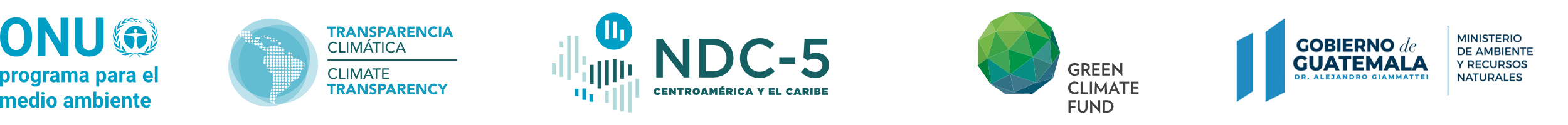 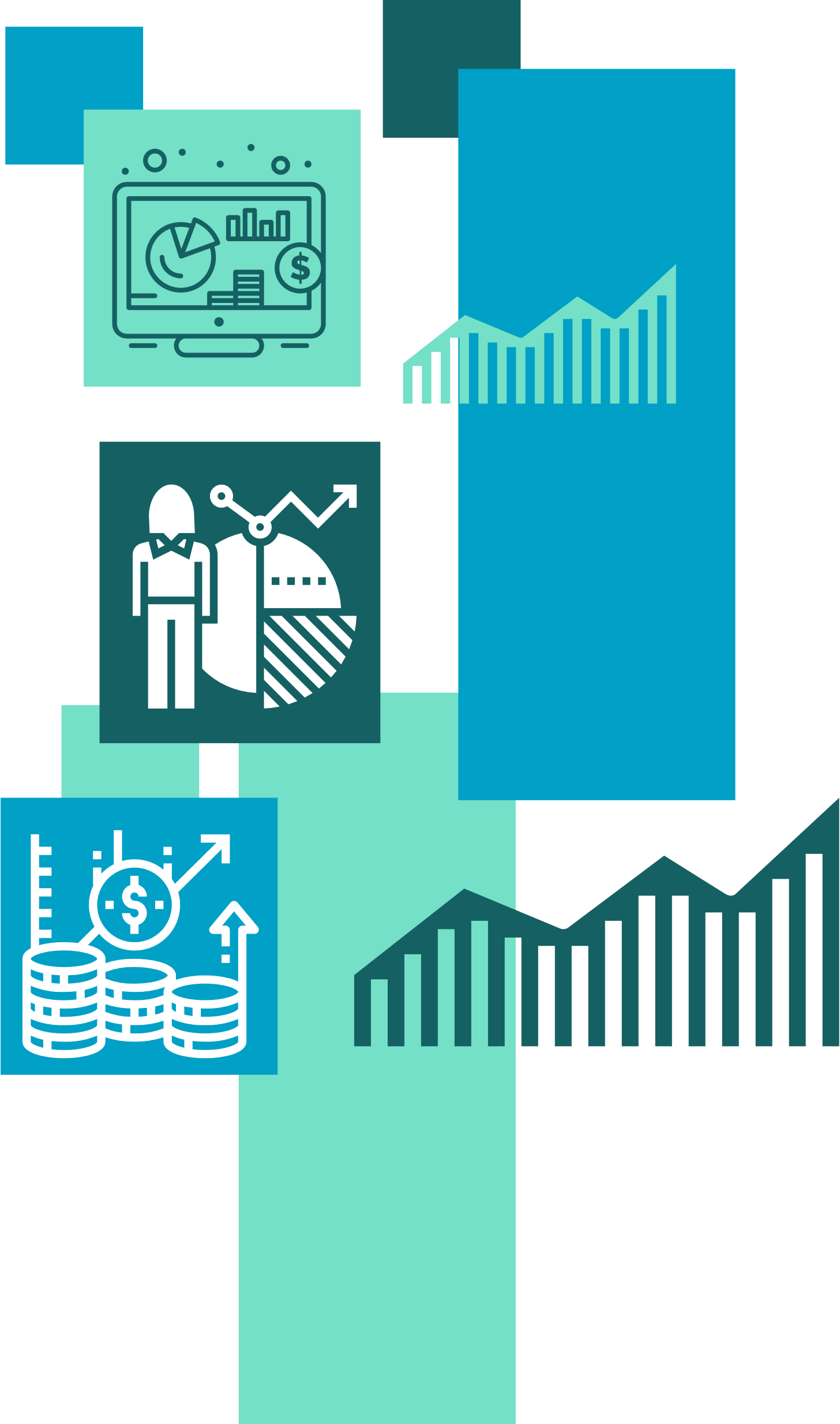 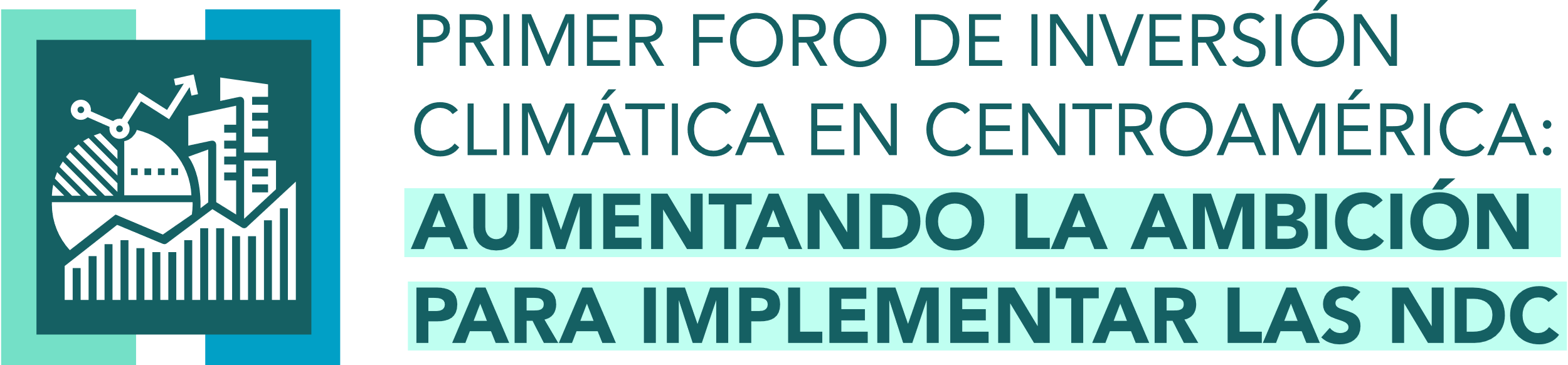 ¿Cómo están incidiendo los sistemas de información en cambio climático en la toma de decisiones en los países?
MBA Gabriela Fuentes-Centro de Estudios Ambientales y Biodiversidad de la Universidad del Valle de Guatemala
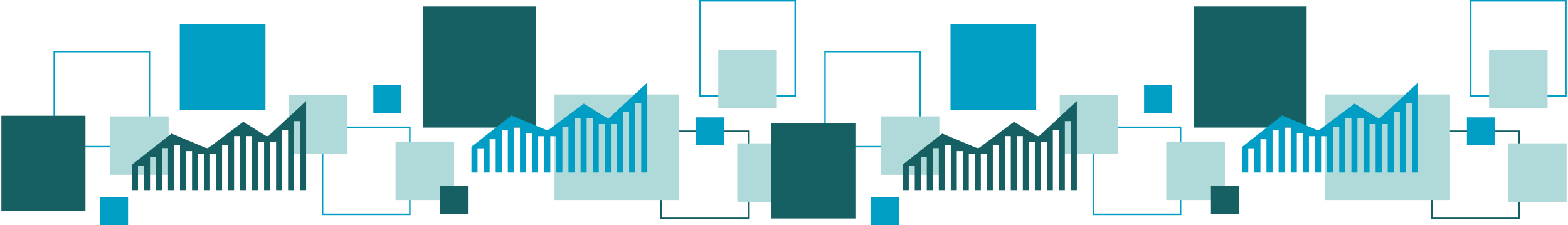 ¿Cómo se usa la información climática, especialmente para la toma de decisiones sobre las medidas y metas de la NDC y qué brechas existen?
¿Cómo se usa la información climática, especialmente para la toma de decisiones sobre las medidas y metas de la NDC y qué brechas existen?
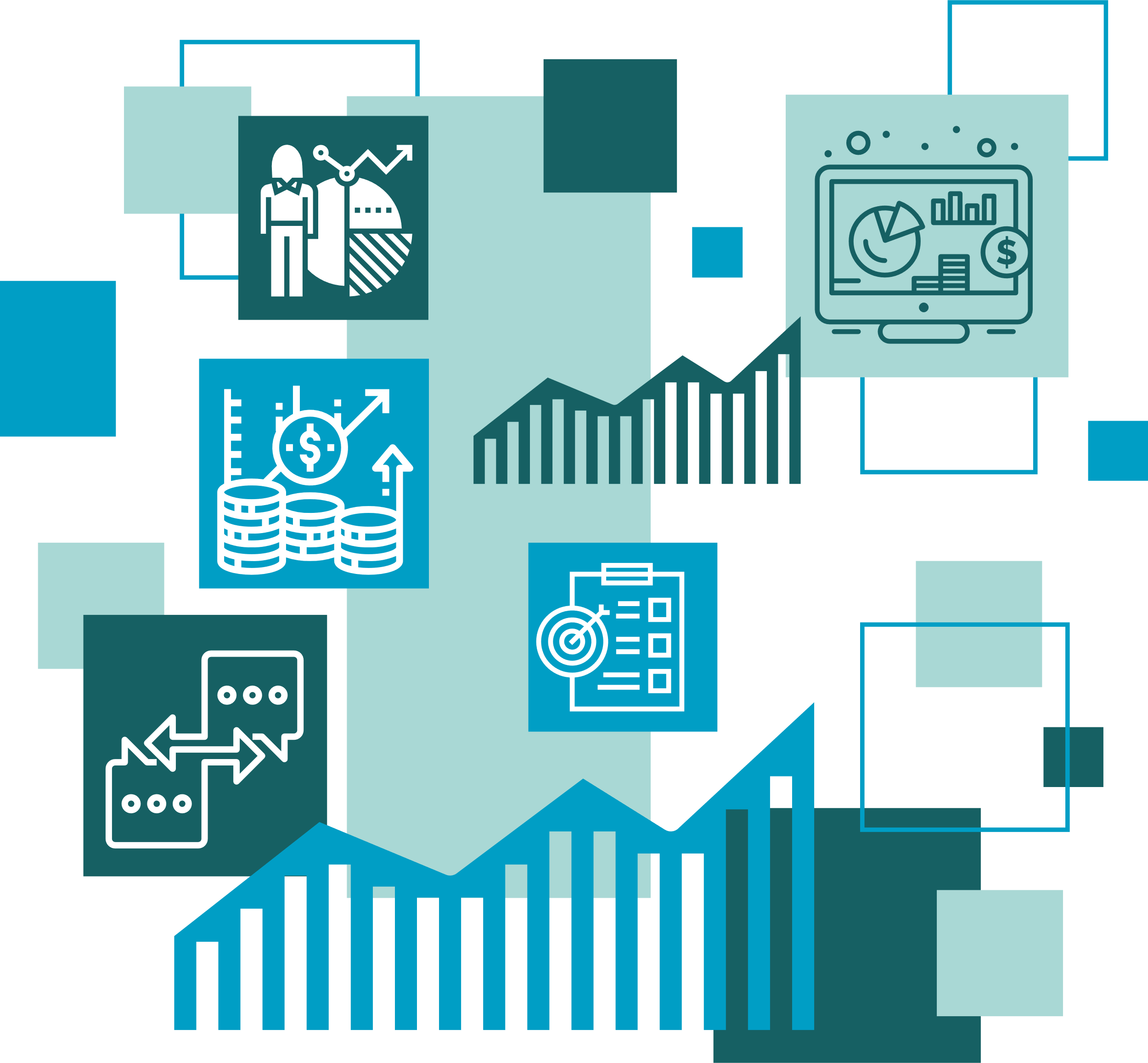 Sistema Nacional de Información de Cambio Climático (SNICC)  Art.9 Ley Marco de Cambio Climático, 2013 y AM 05-2016.

Datos e información generada y analizada, gobernanza para la generación, análisis y reporte de la información y las plataformas virtuales que la despliegan y la hacen pública para los diferentes usuarios.

A cargo de la Dirección de Análisis Geoespacial y Cambio Climático del MARN, pero alimentada por los diversos sectores generadores de datos  academia, sector privado.
¿Cómo se usa la información climática, especialmente para la toma de decisiones sobre las medidas y metas de la NDC y qué brechas existen?
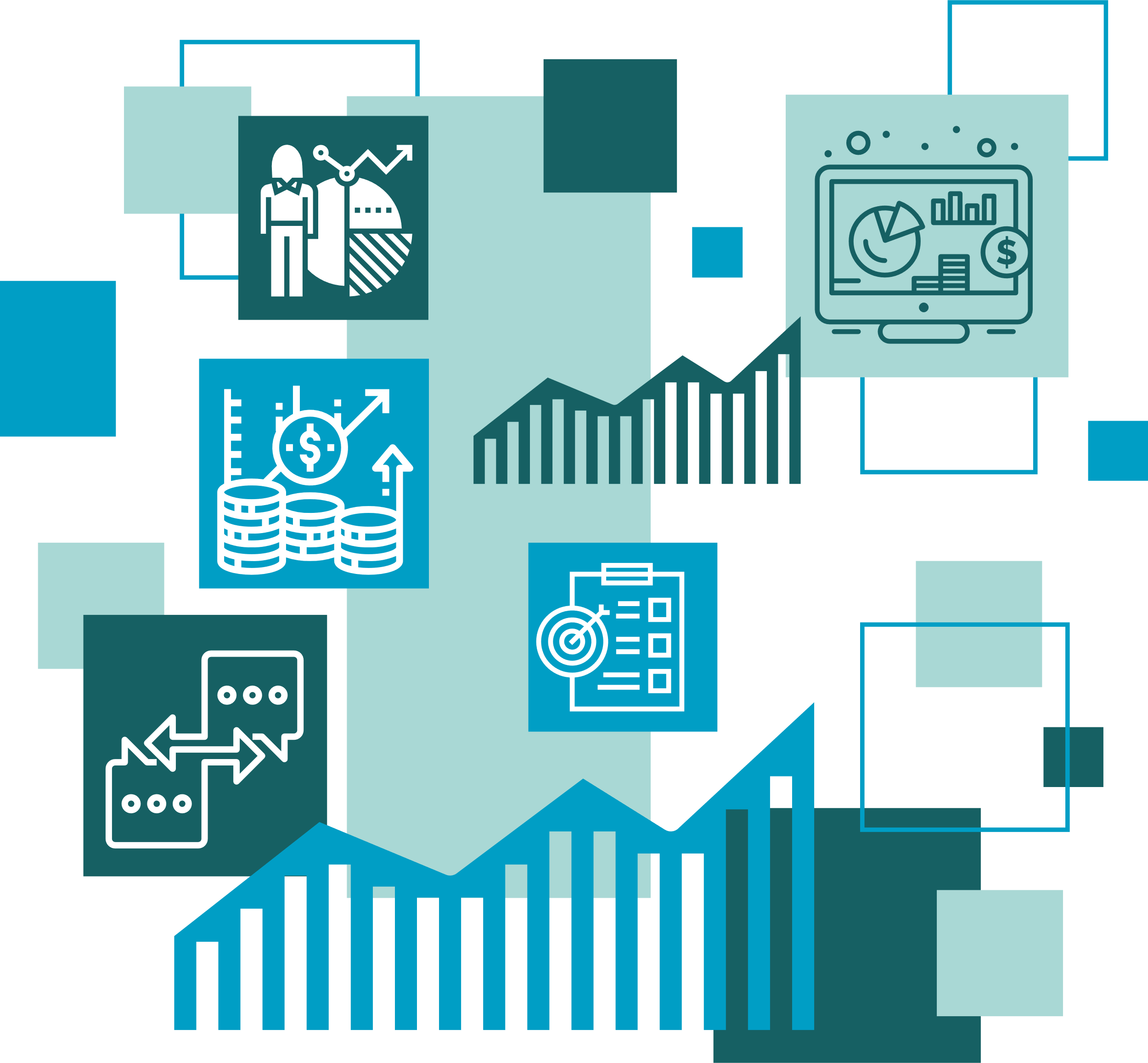 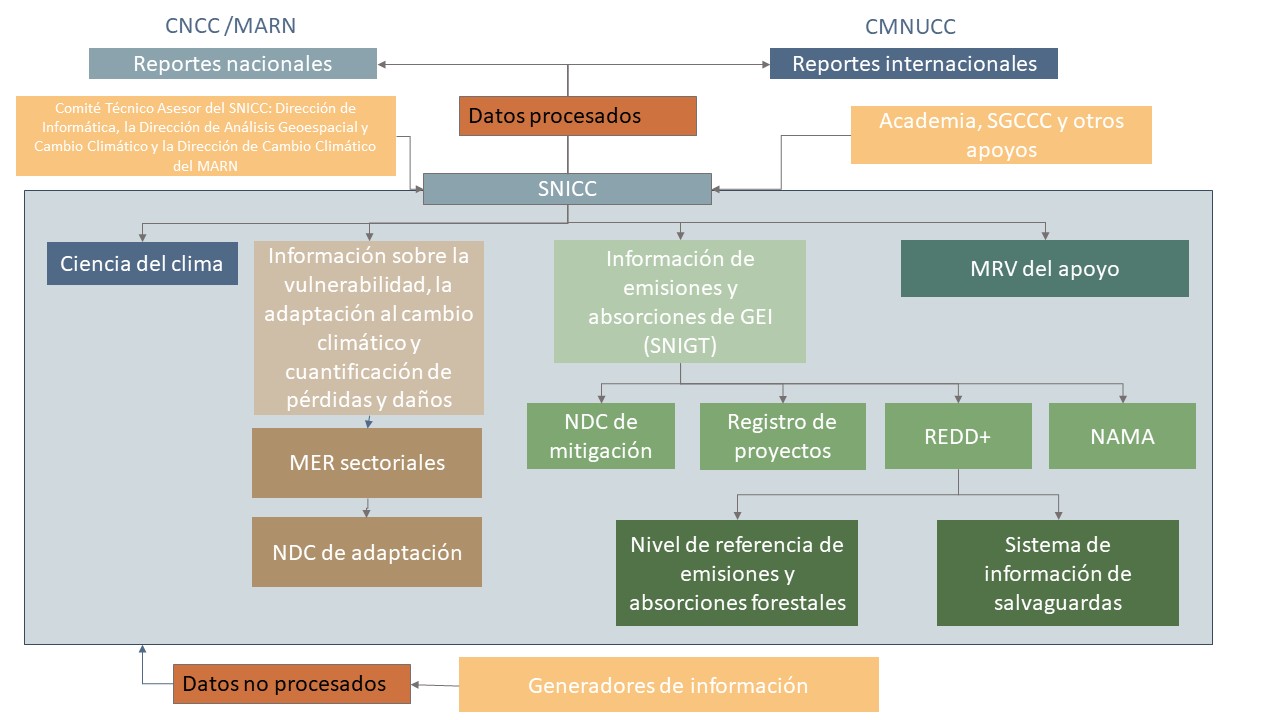 ¿Cómo se usa la información climática, especialmente para la toma de decisiones sobre las medidas y metas de la NDC y qué brechas existen?
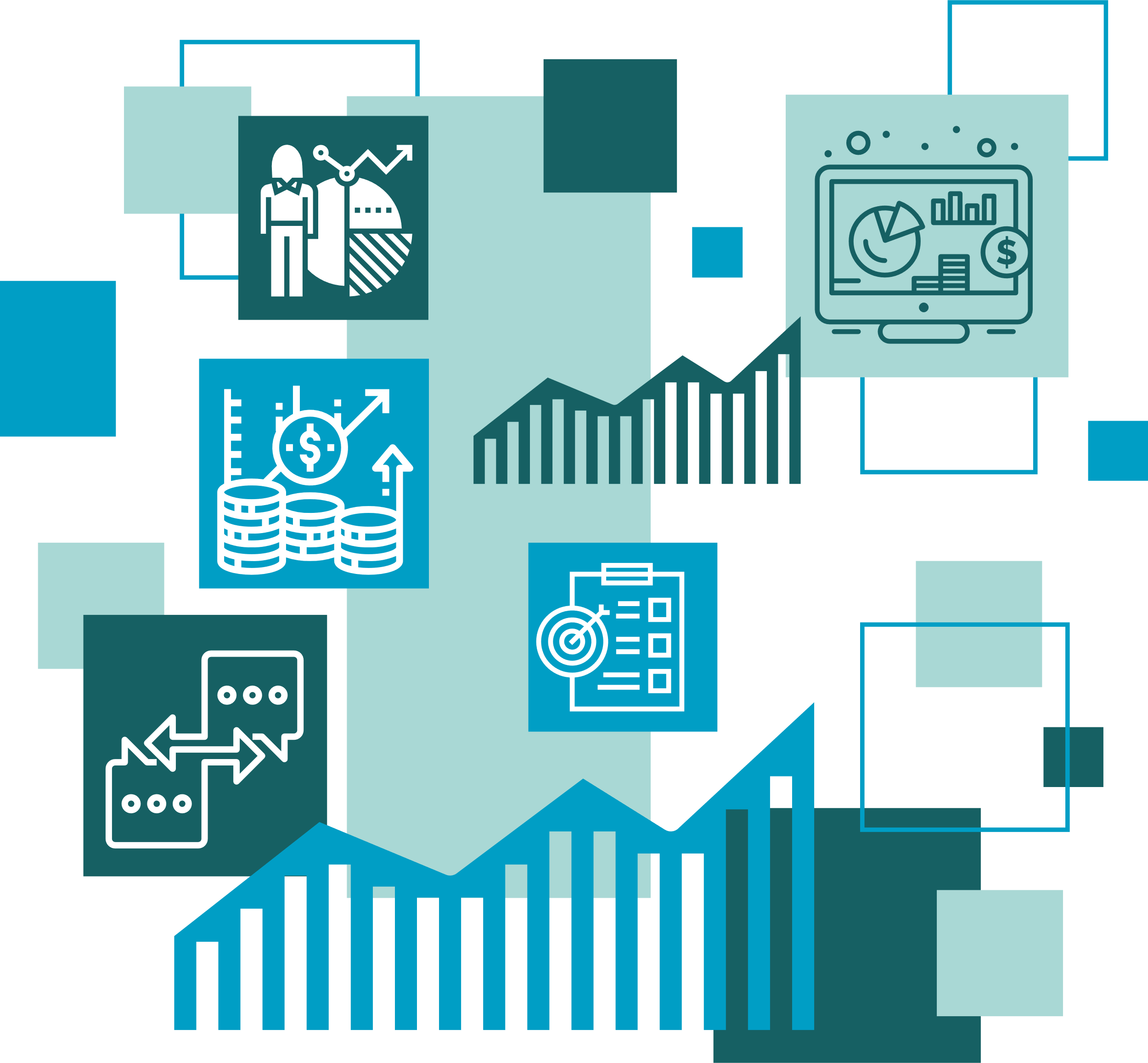 Orientan la planificación, inversión pública y la elaboración de políticas e  instrumentos de política a nivel nacional (ENDBE, NDC).

Base para la generación de reportes internacionales  demuestran los esfuerzos nacionales, permiten enfocar los apoyos financieros y facilitan la obtención de apoyo de la cooperación.

Monitoreo, evaluación, reporte y verificación  efectividad de las medidas de adaptación y mitigación implementadas y hacer los ajustes necesarios para lograr impactos en los diversos sectores.

Marco Reforzado de Transparencia  modalidades, procedimientos y lineamiento más estrictos, robustos y detallados  elevar la calidad y disponibilidad de la información.
En la medida en que los países sean más transparentes, también se hará más fácil acceder a financiamiento climático internacional.
[Speaker Notes: Para la disminución de la vulnerabilidad, fortalecer la resiliencia, aumentar la capacidad de adaptarse a los efectos del cambio climático y, contribuir a la mitigación para un desarrollo económico nacional con bajas emisiones de GEI. 

Marco Reforzado de Transparencia  conjunto de reglas que deben seguir los países para reportar sus avances en la implementación de los compromisos bajo el Acuerdo de París.
Aporte a las Metas Globales de Mitigación, Adaptación y Financiamiento bajo el Acuerdo de París.]
¿Cómo se usa la información climática, especialmente para la toma de decisiones sobre las medidas y metas de la NDC y qué brechas existen?
http://snicc.marn.gob.gt/
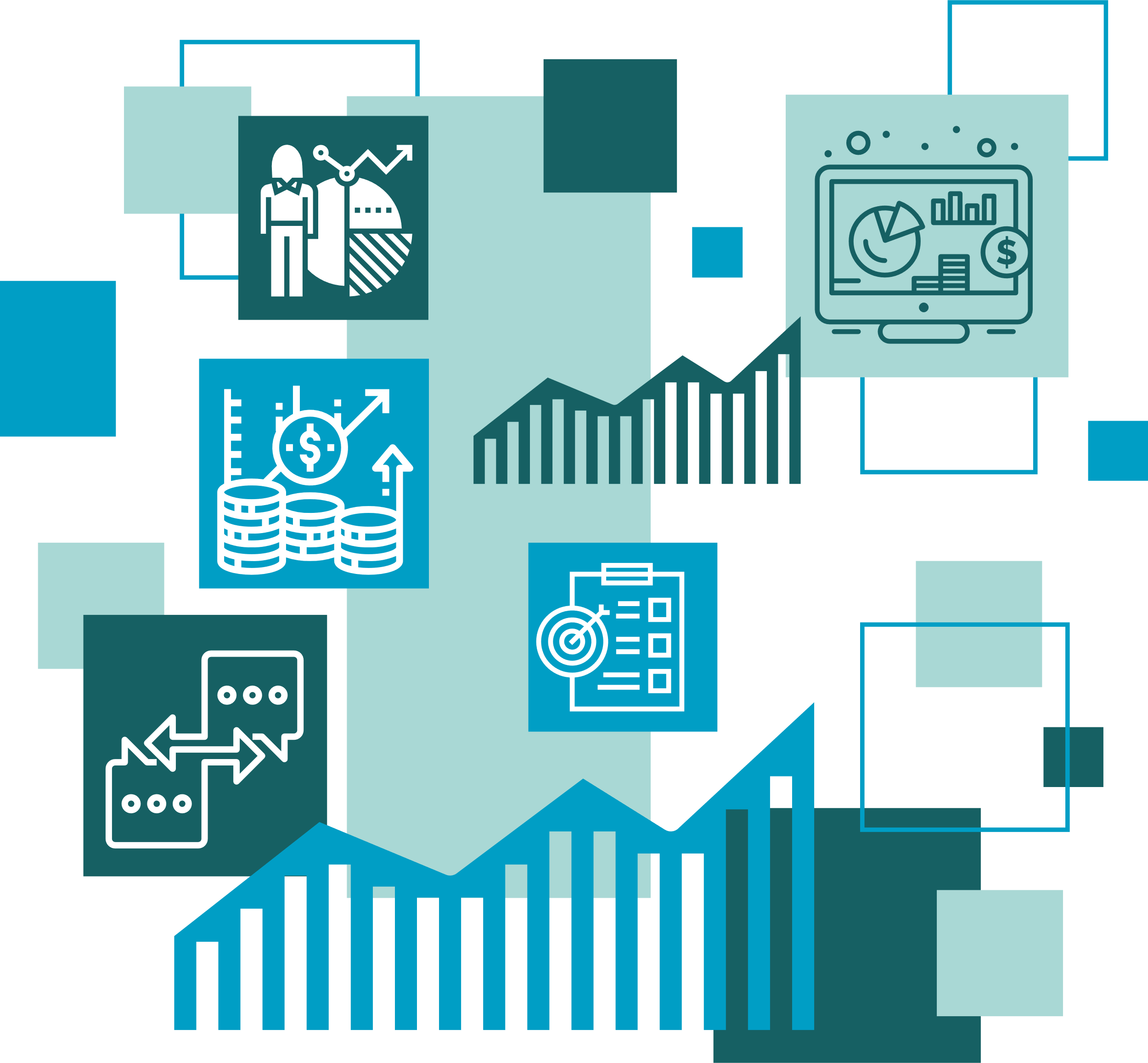 Elaboración de la 3CNCC y 1IBA REDD+, MER de zonas marino costeras y agricultura. Información de otros sectores no está disponible.

NDC actualizada 14/21 adaptación y 4/10 mitigación  58% de las medidas priorizadas.


La información proviene exclusivamente de proyectos de PNUD, GEF, FAO, FVC, BID, FCPF  falta la institucionalización y firma de convenios formales para asegurar el traslado de información, para la continuidad y sostenibilidad.

Aún falta que la plataforma sea alimentada por otros sectores, para lo cual se requiere de convenios y cartas de entendimiento.

La gente consulta poco porque no hay mucha información  en la medida en que haya mejor información los usuarios tendrán más confianza e interés en consultarlo y las instituciones lo podrán utilizar para la toma de decisiones  gestión de fondos de la cooperación internacional o presupuesto nacional.
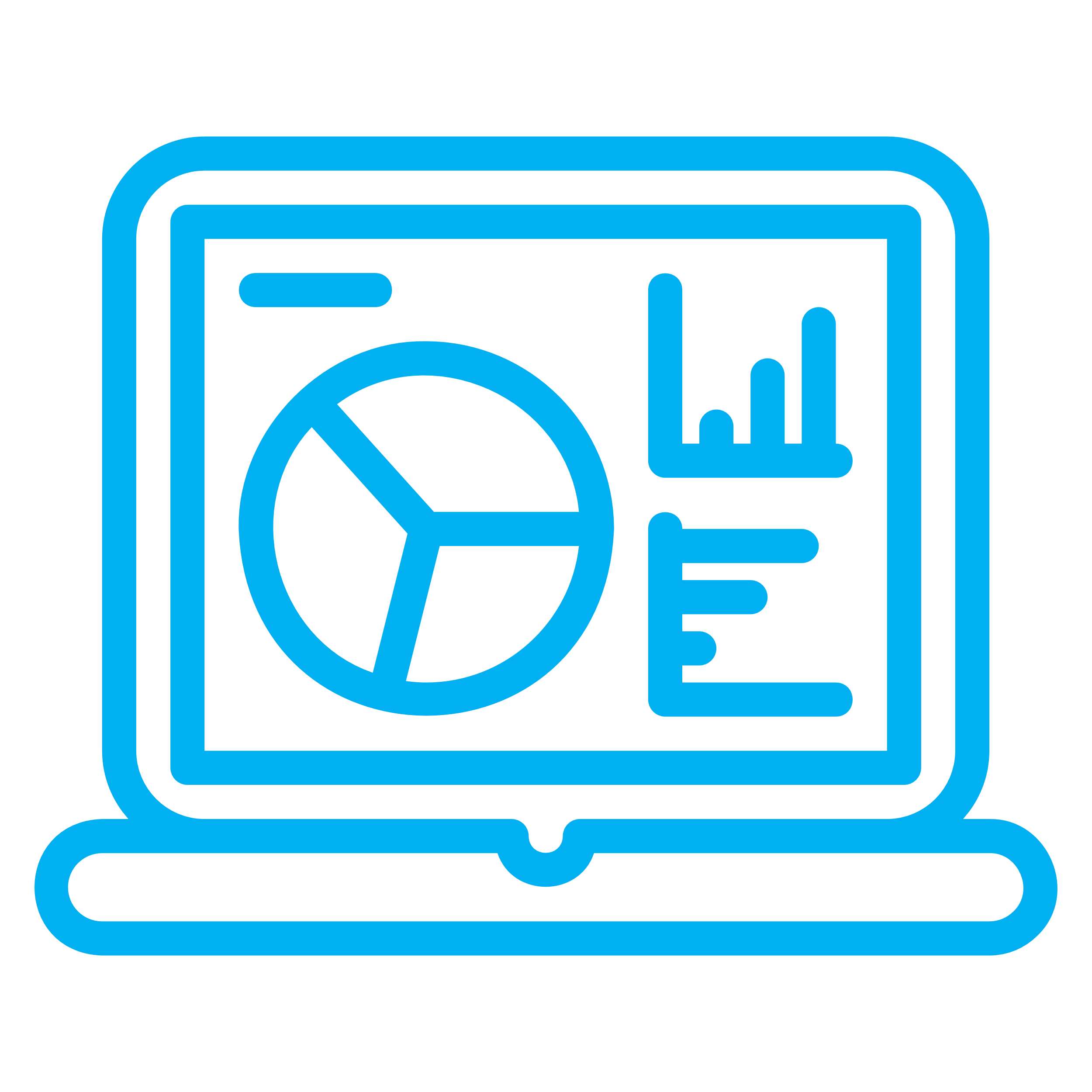 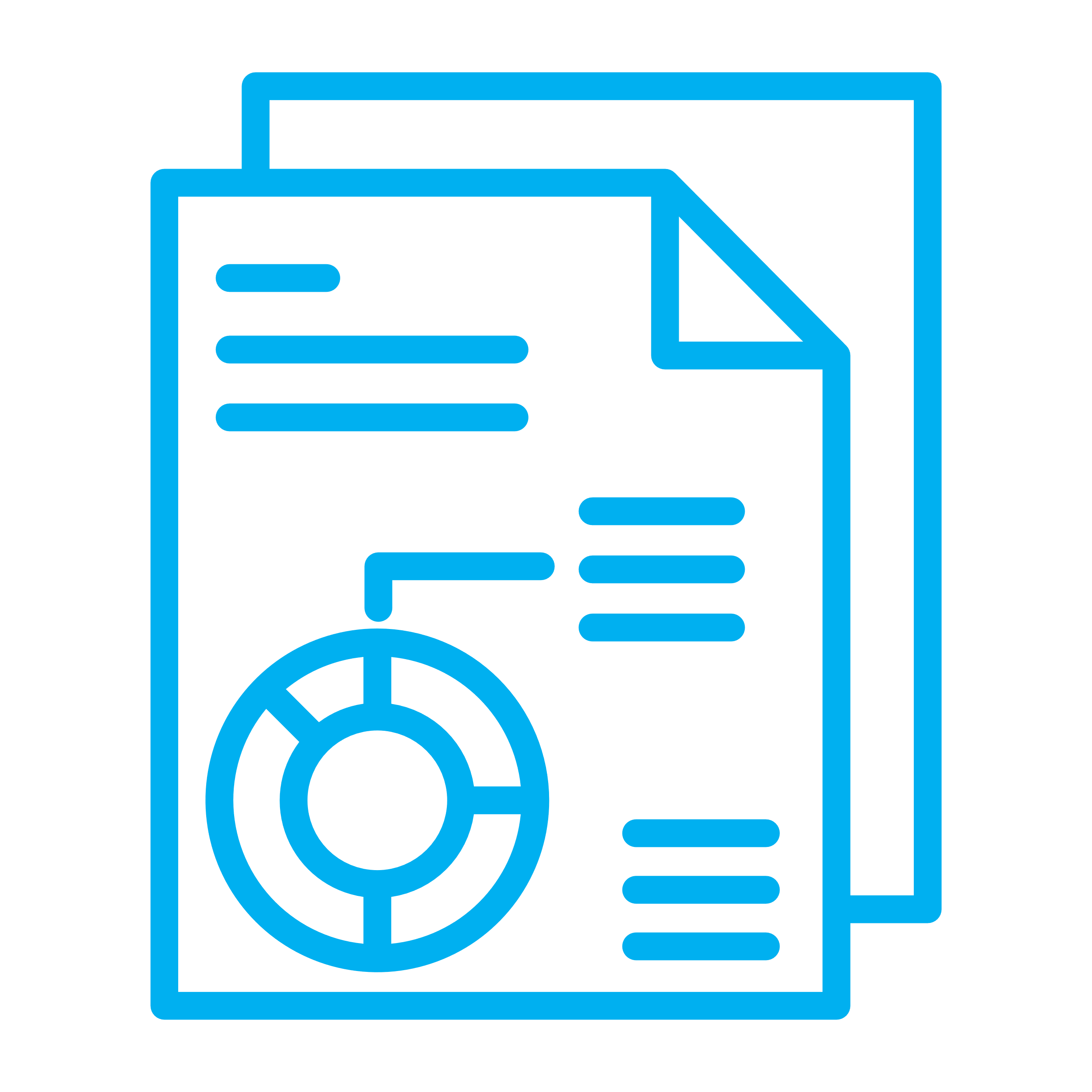 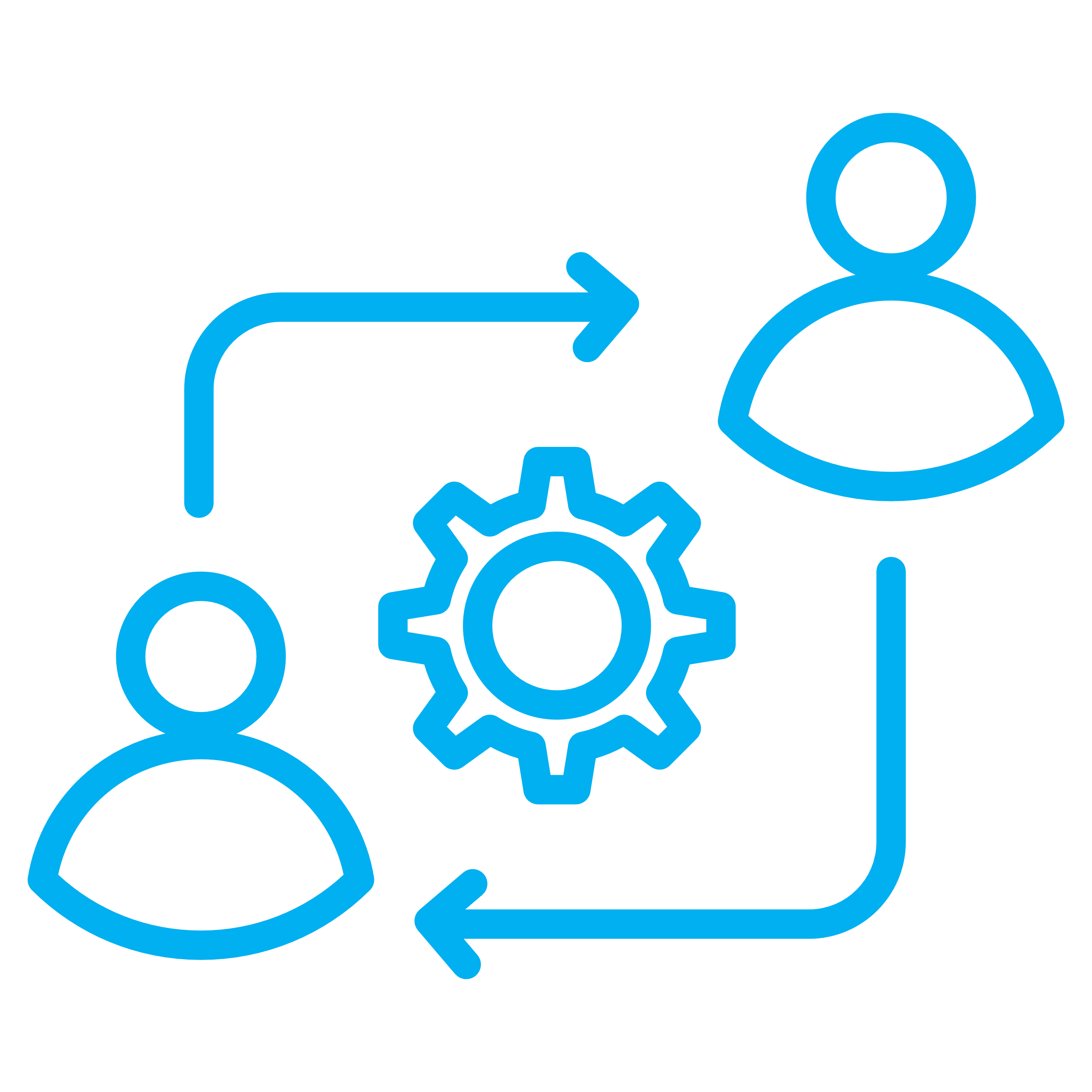 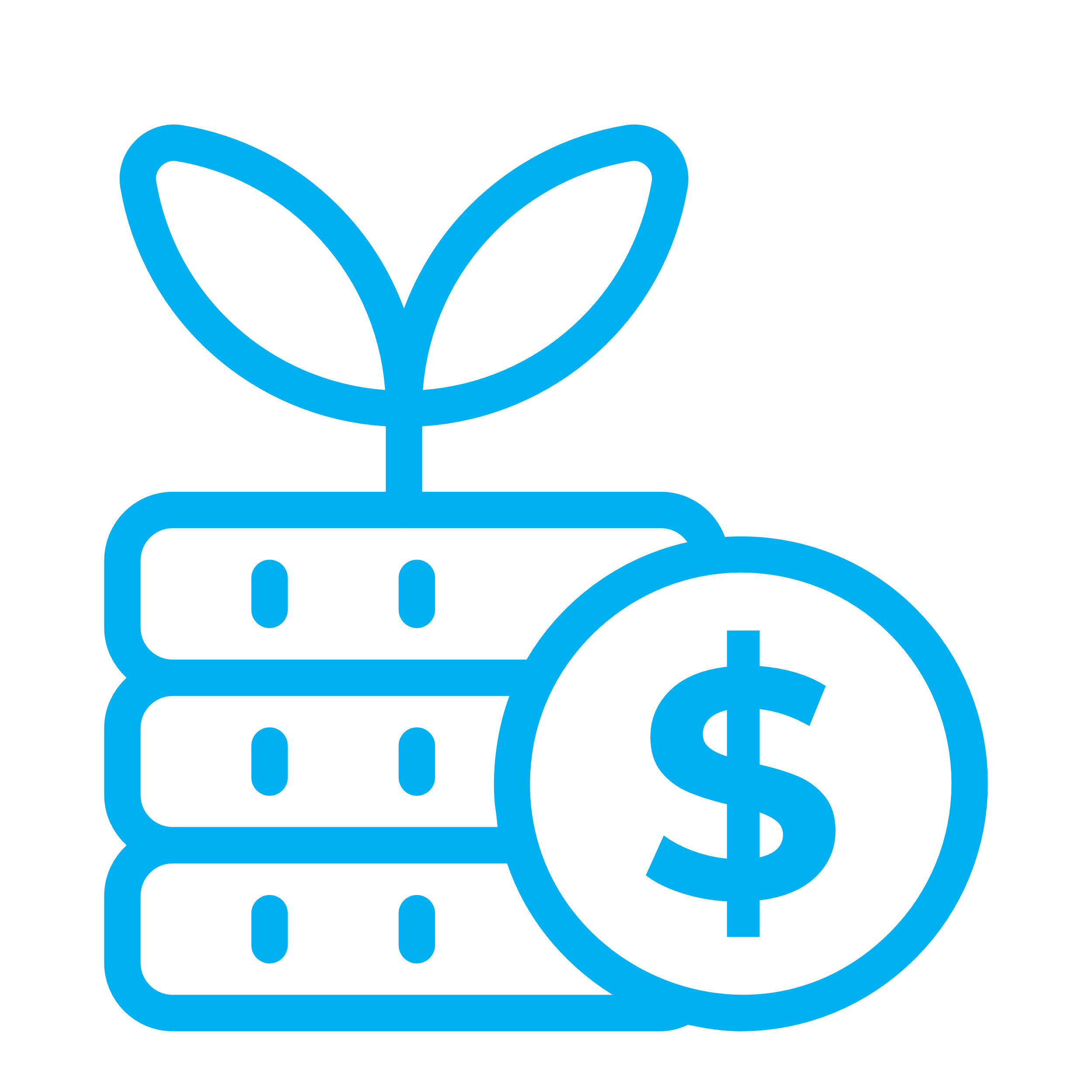